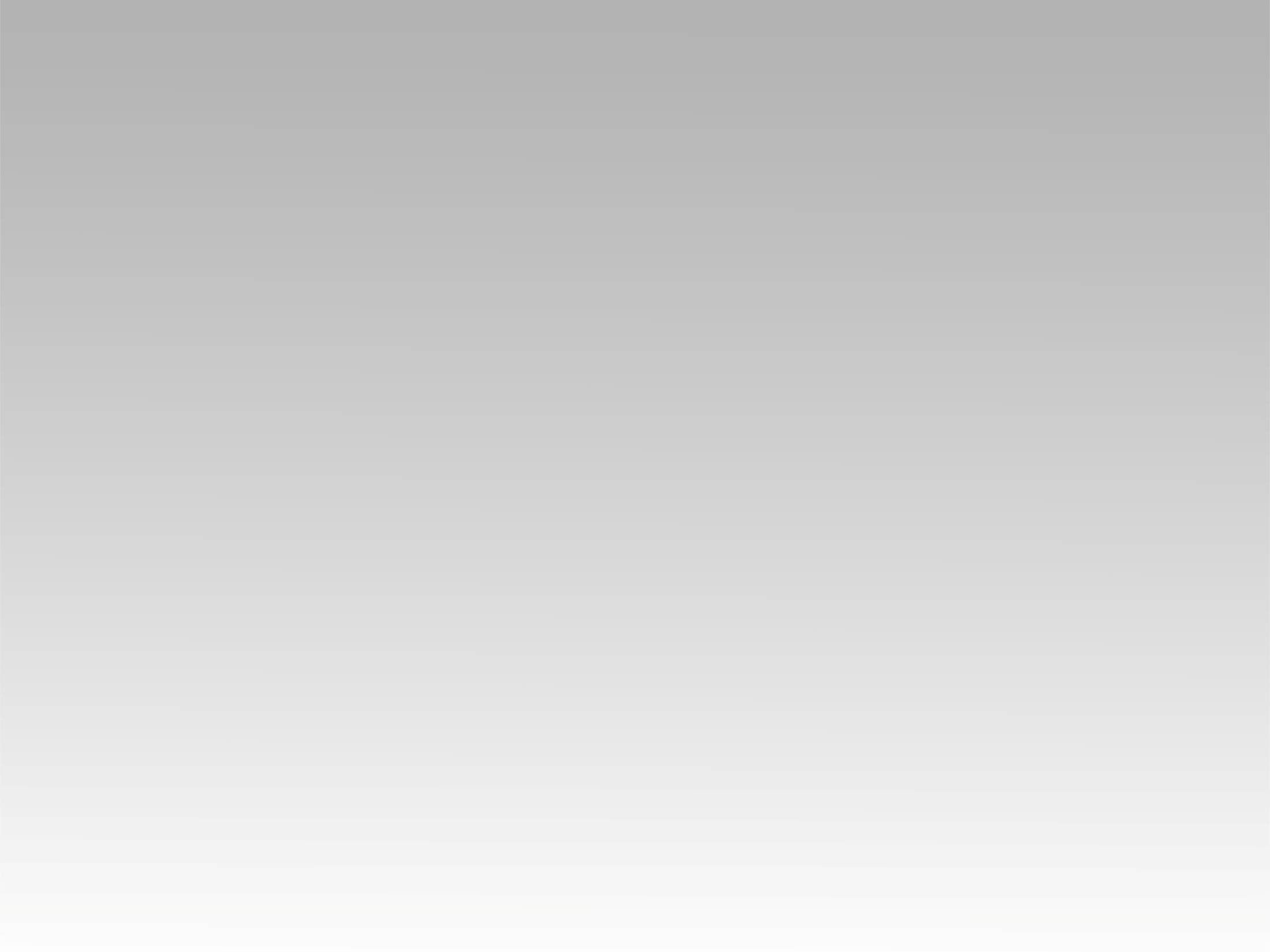 ميدلي
لا لن أرى حبا
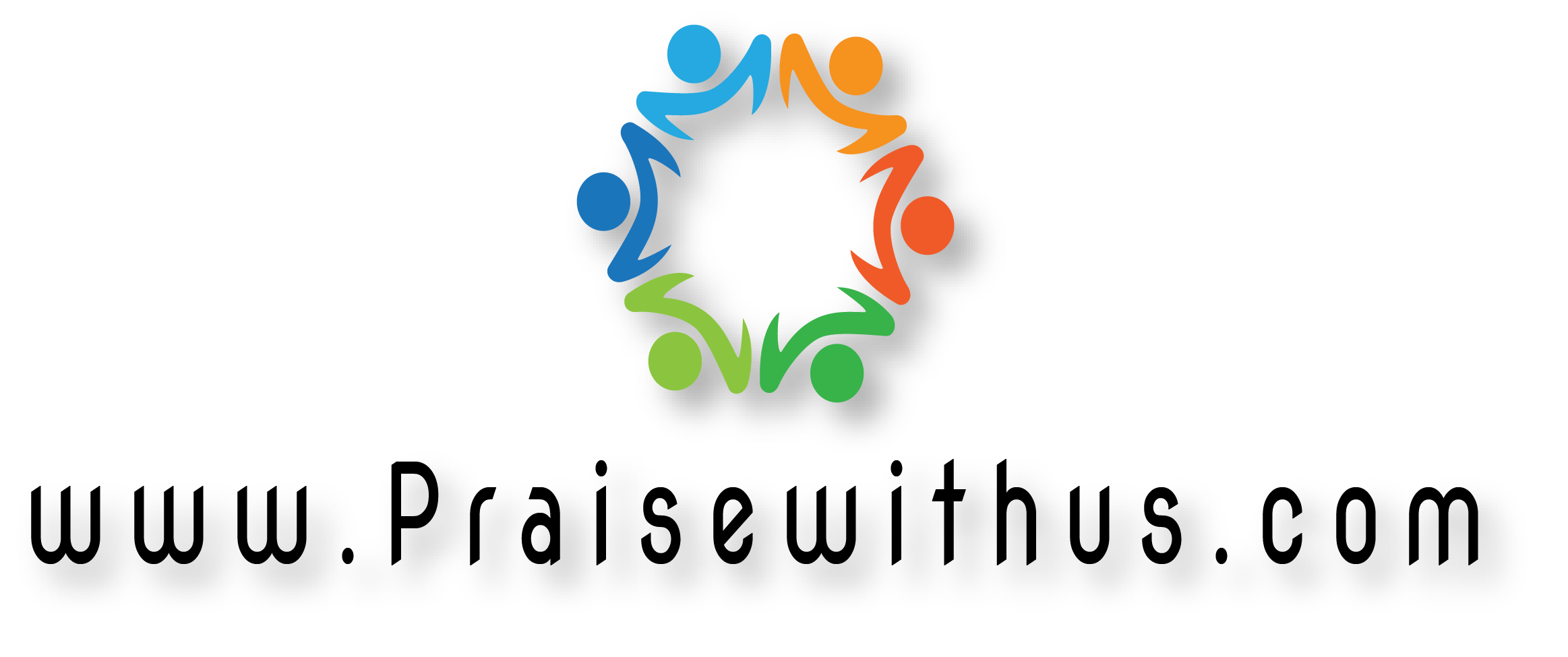 1- 
(لا لن أرى حبًا 
أعظم واقوى من حبك
 فوق الصليب يا سيدي
اخترته طوعًا، 
وهو عقابٌ عادلٌ لآثم متمرد) 2
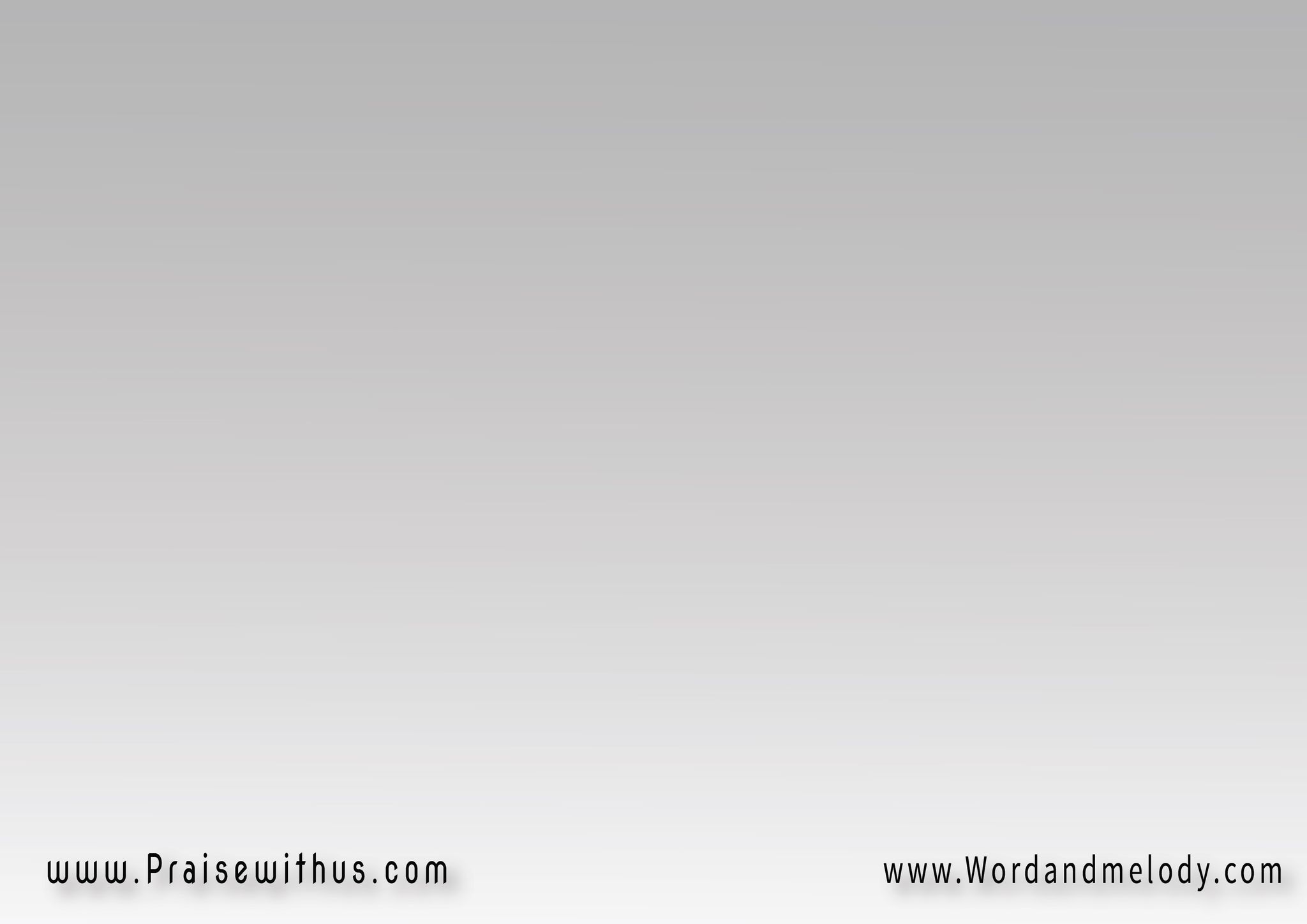 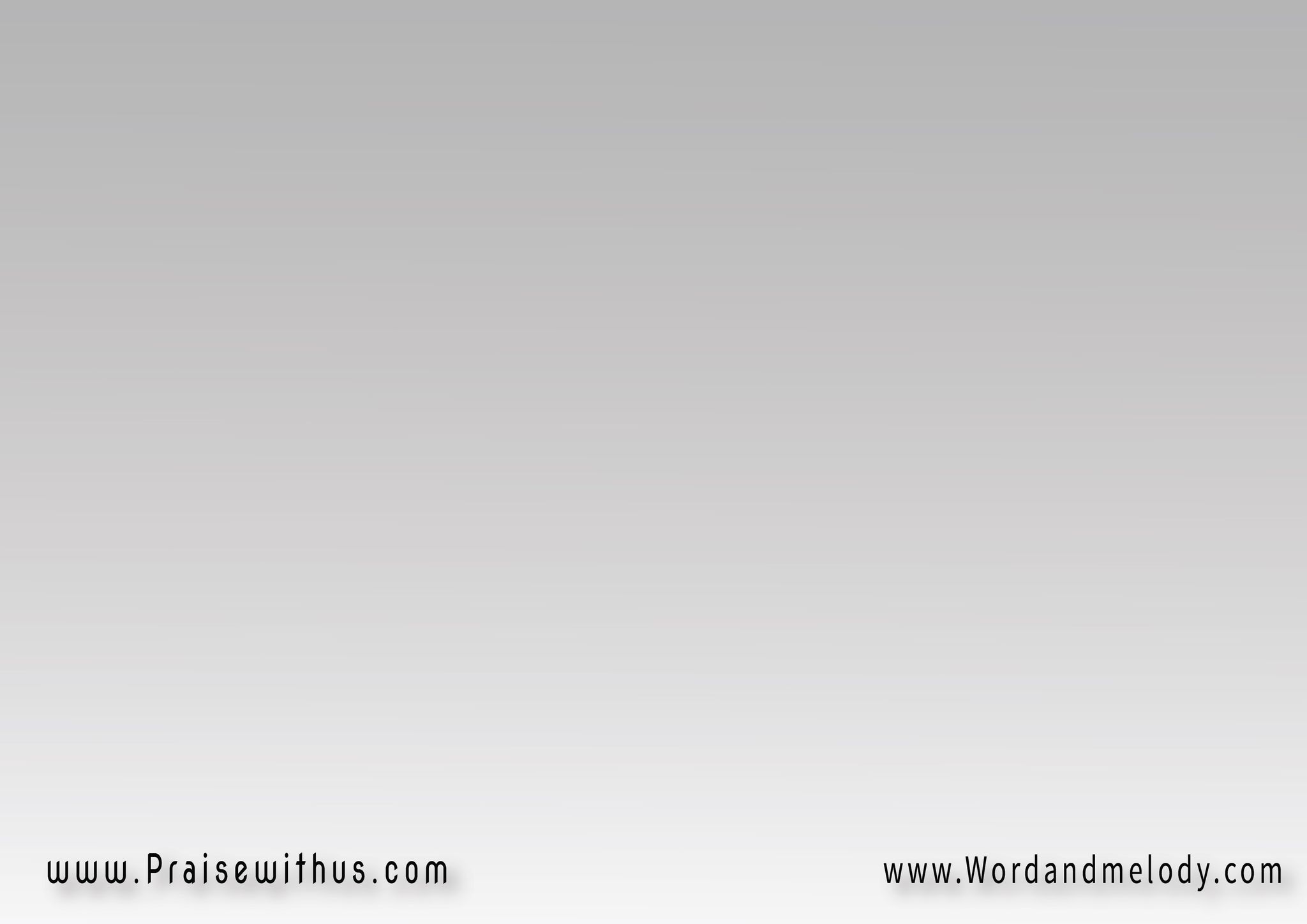 القرار:
(كشاةٍ تساق للذبح لم تفتح فاك
كنعجة صامتة اقتادوك للصلب هناك
في الجلجثة في الجلجثة 
فوق الصليب في الجلجثة)2
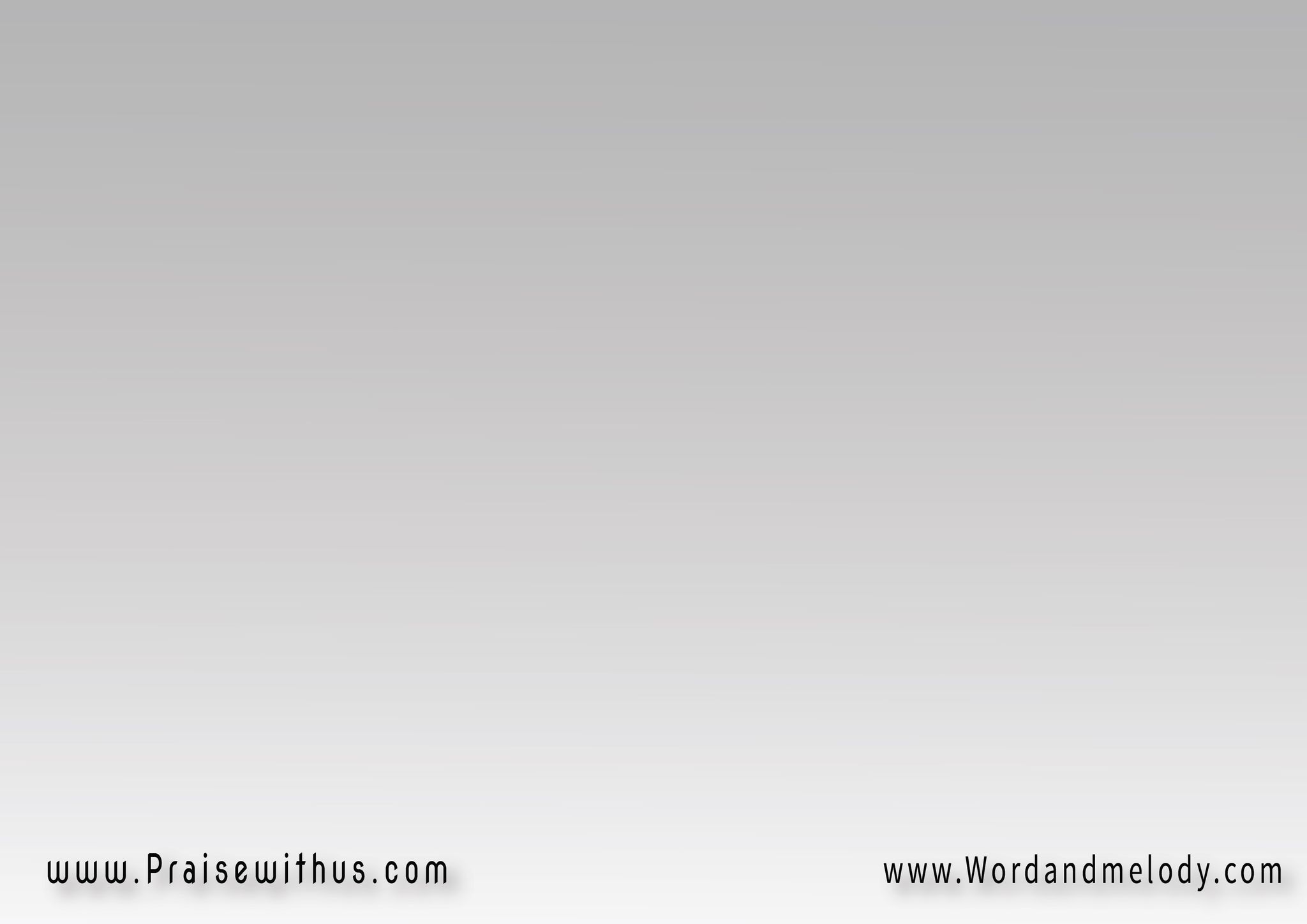 2-
(لُمنا وعيرنا بطرس 
بالجبن يوم انكرك
كلنا قد قلنا خائن 
ليهوذا حين اسلمك) 2
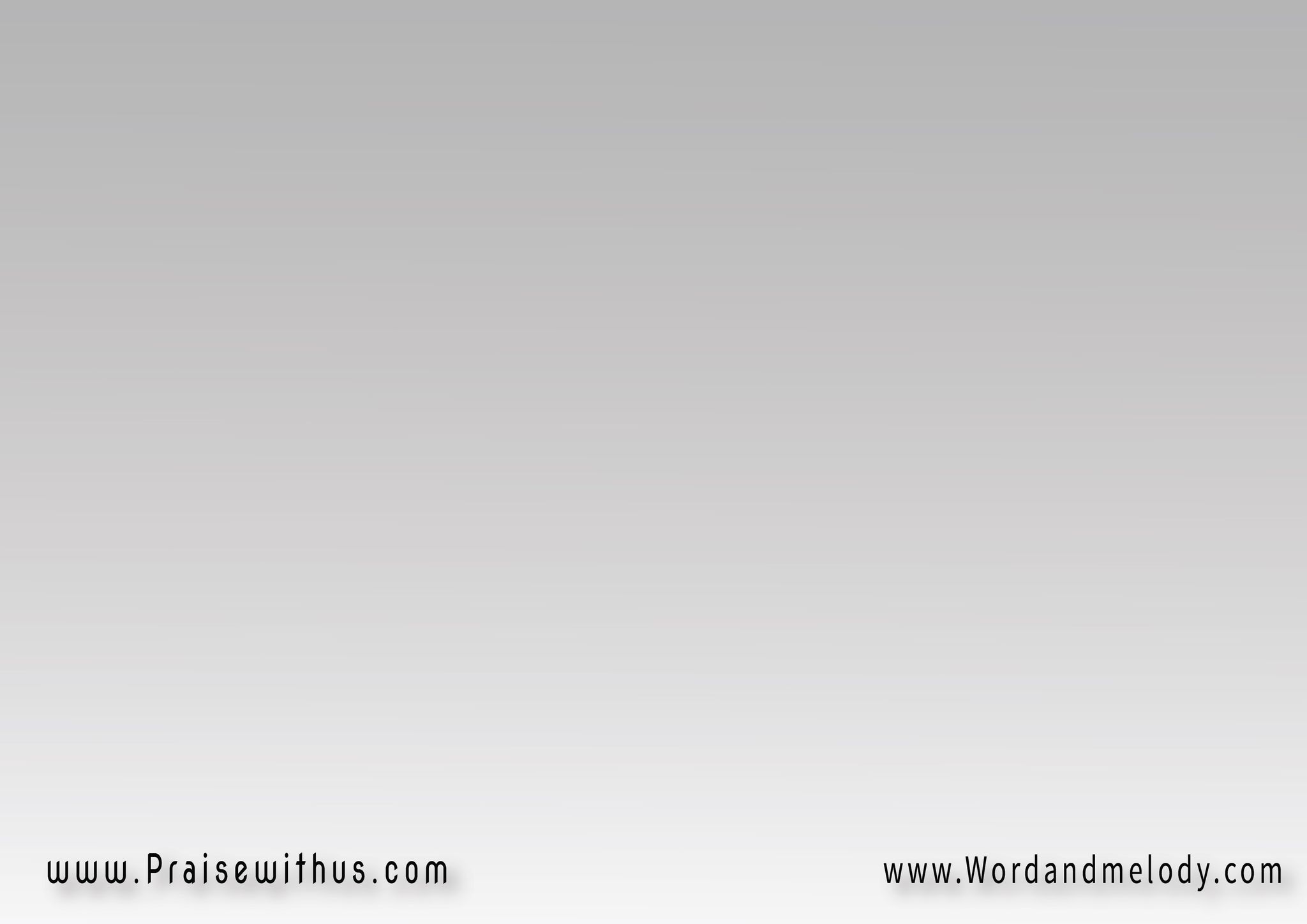 (ونحن اليوم امام الناس 
نستحي بك ننكرك
بقطعتين من النحاس 
مثل يهوذا نسلمك) 2
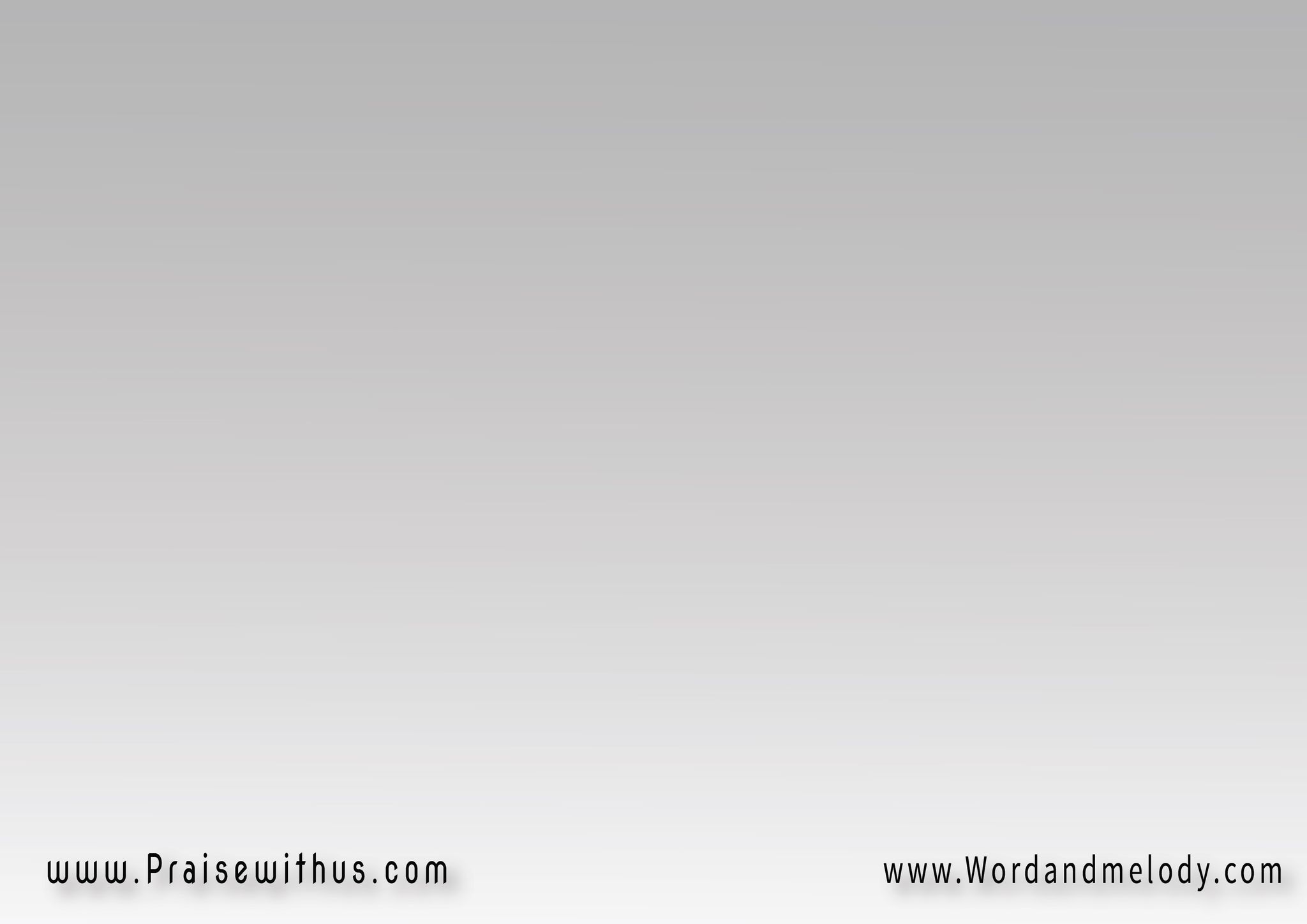 ورغم ذاك نحن نراك 
تنسى أساك بحبك المتجدد
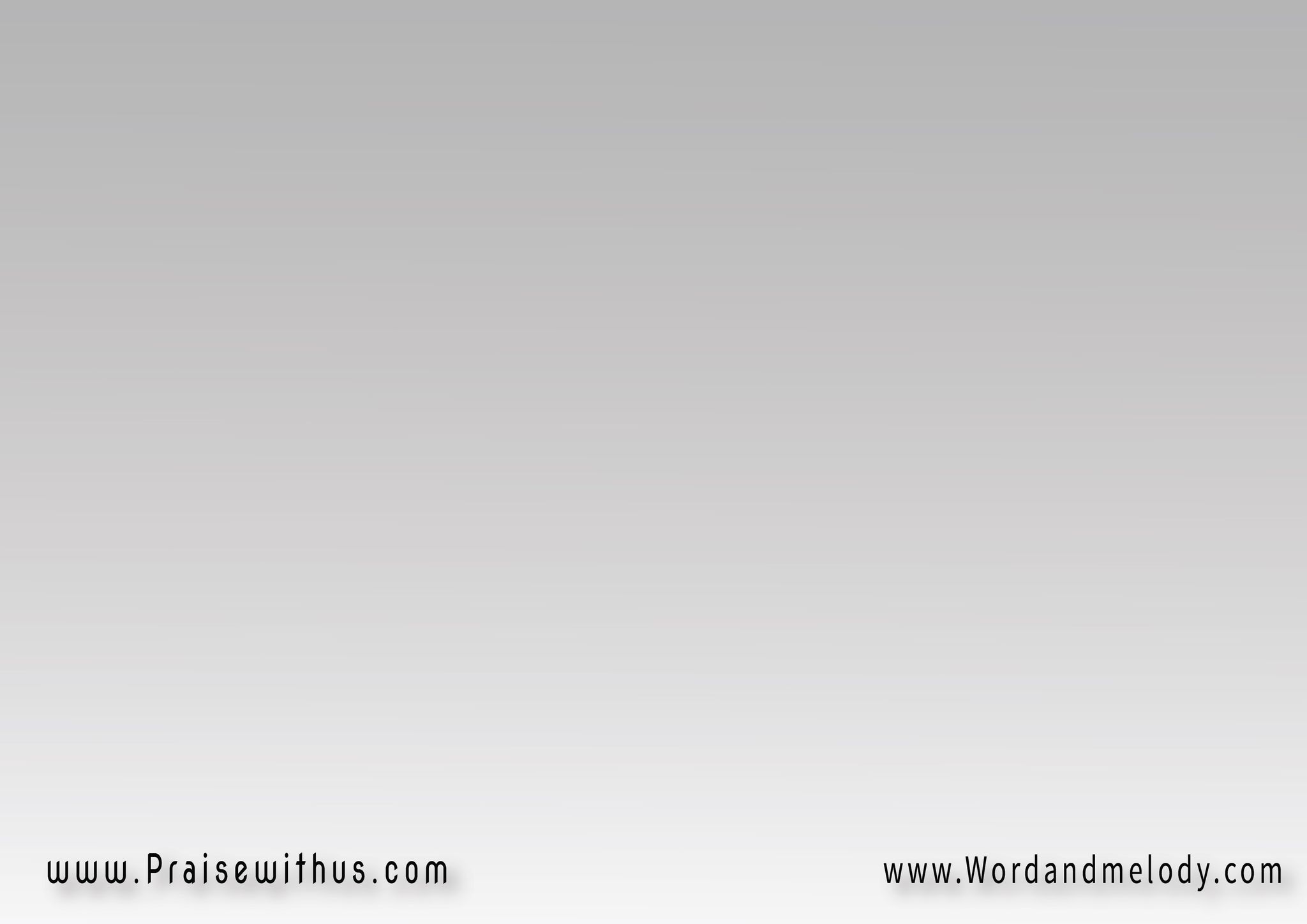 القرار:
(كشاةٍ تساق للذبح لم تفتح فاك
كنعجة صامتة اقتادوك للصلب هناك)2
في الجلجثة في الجلجثة 
فوق الصليب في الجلجثة
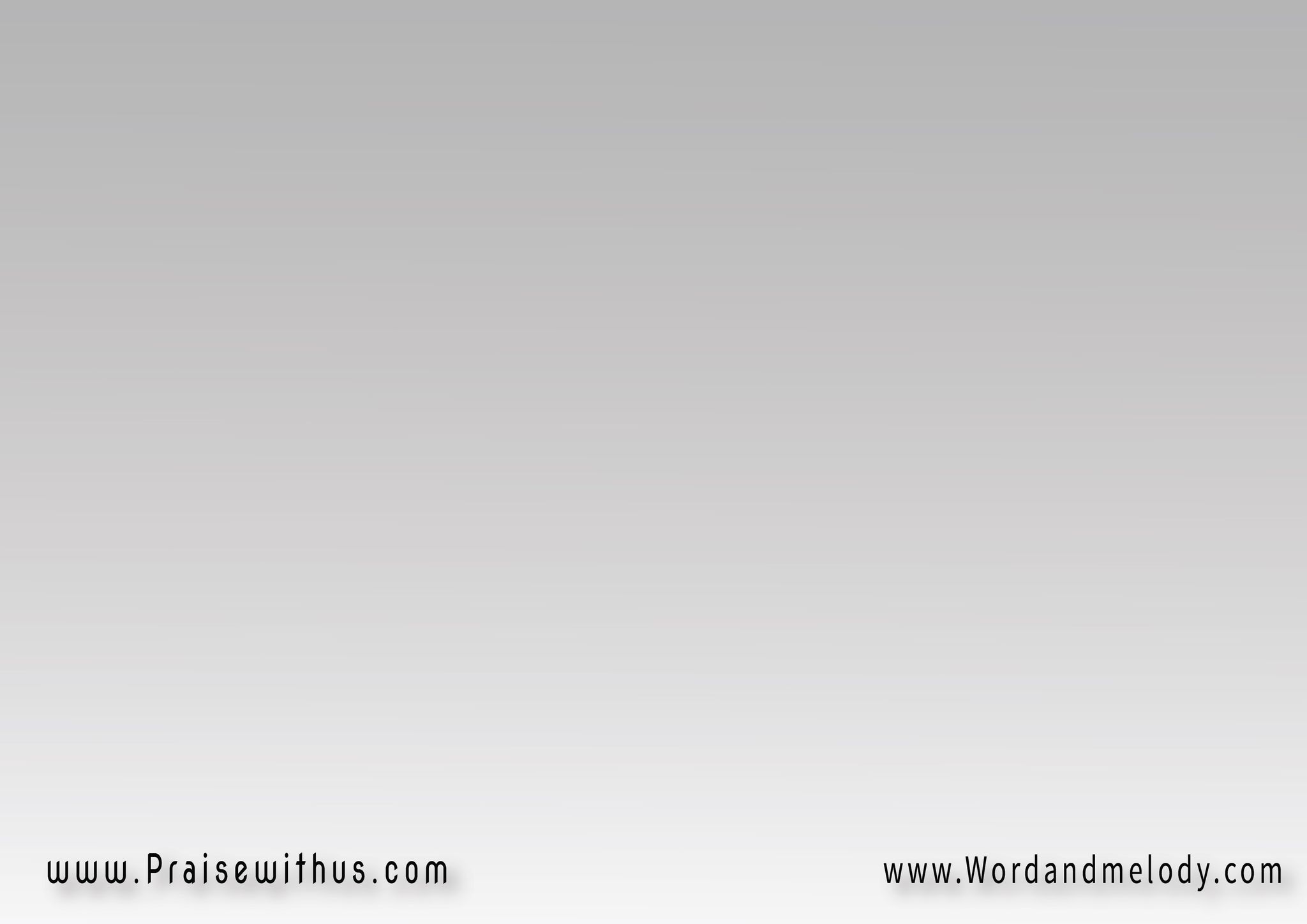 3-
(الجمع كان ينادي 
لباراباس  يطلق بالإفراج
صلبك كان مطلبهم 
أن تجلد انت بالكرباج) 2
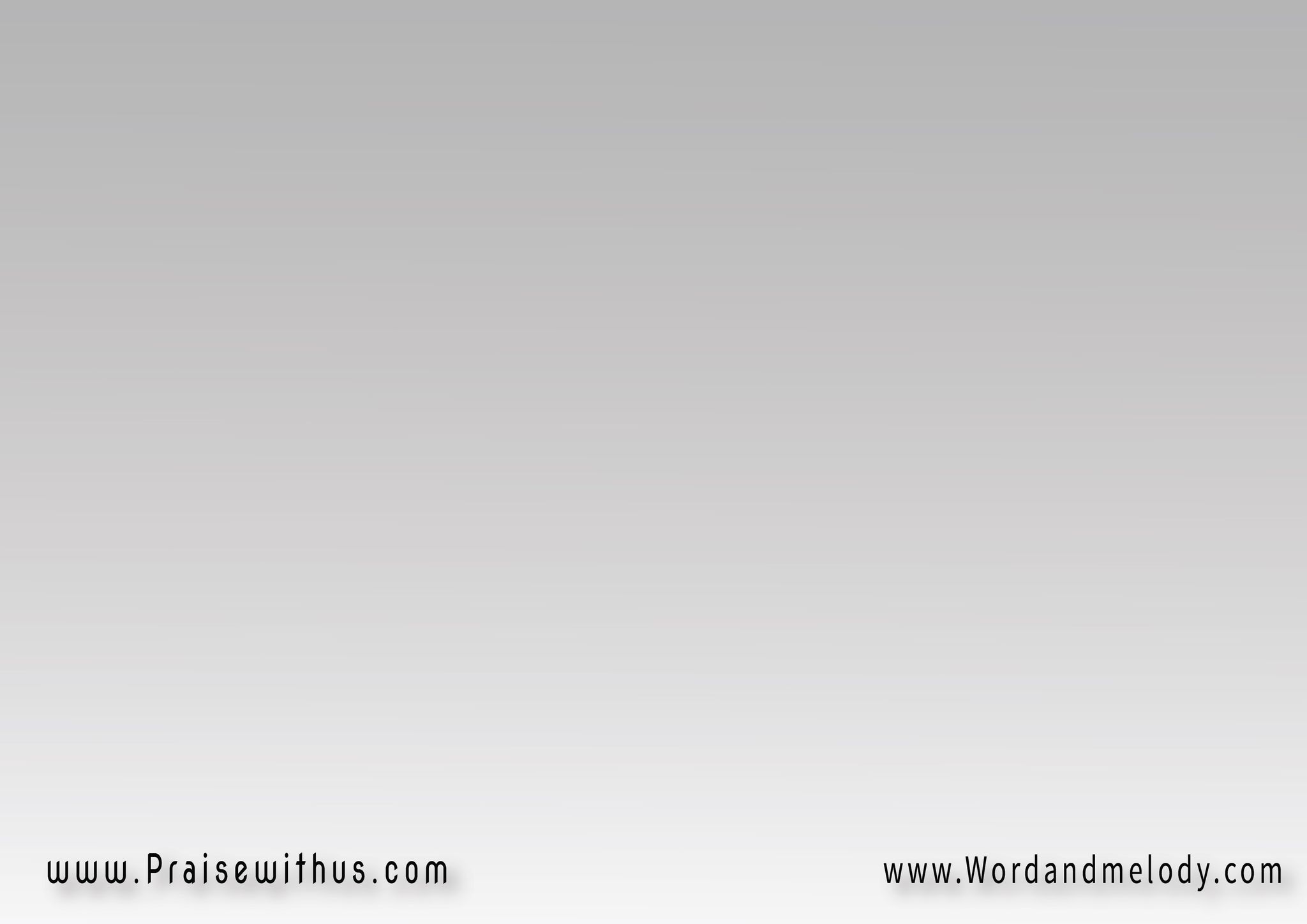 (حاكموك عيروك 
حملوك صليب العار
بين لصوص علقوك 
أيها القدوس البار) 2
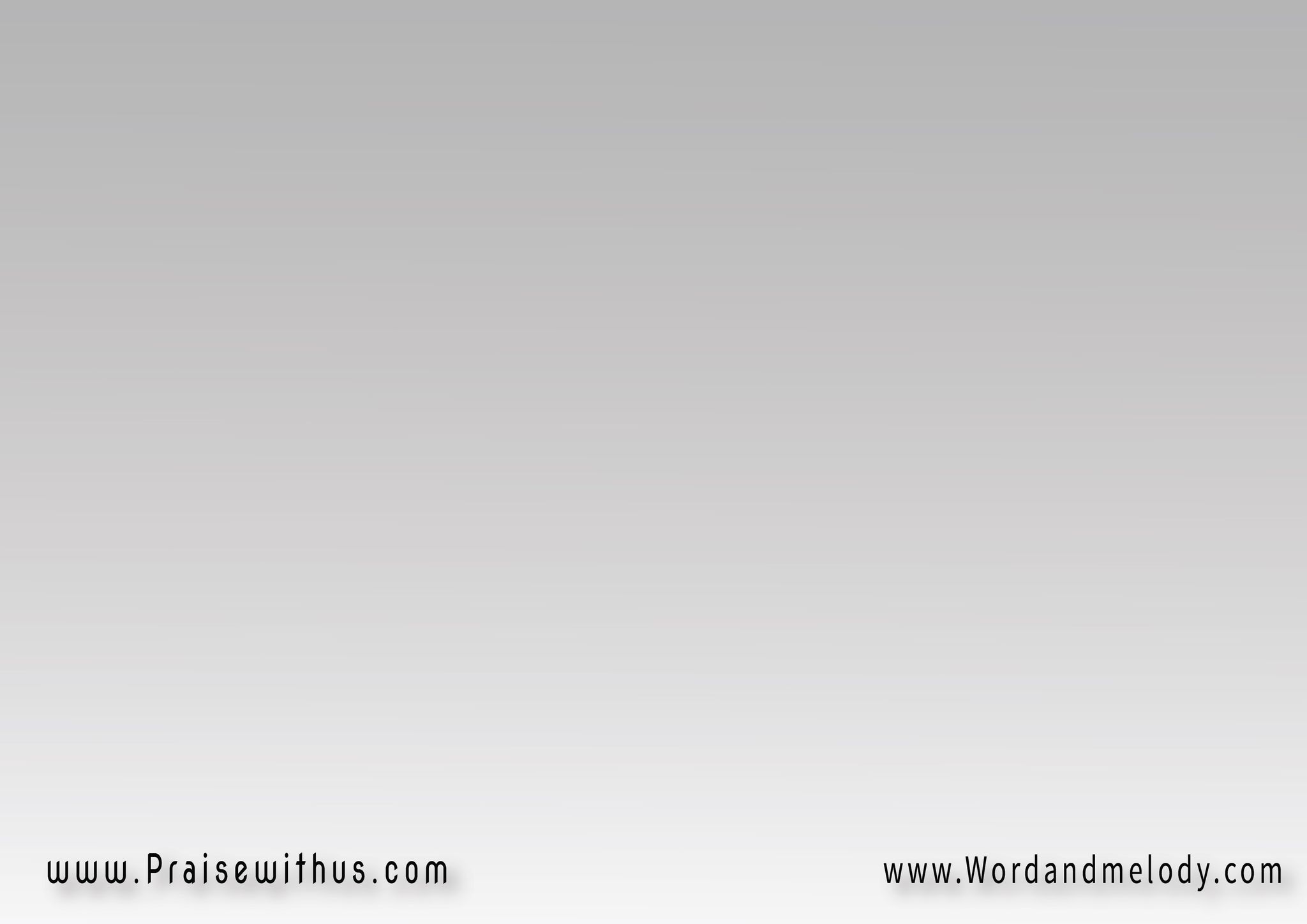 ورغم ذاك نحن نراك 
تنسى أساك بحبك المتجدد
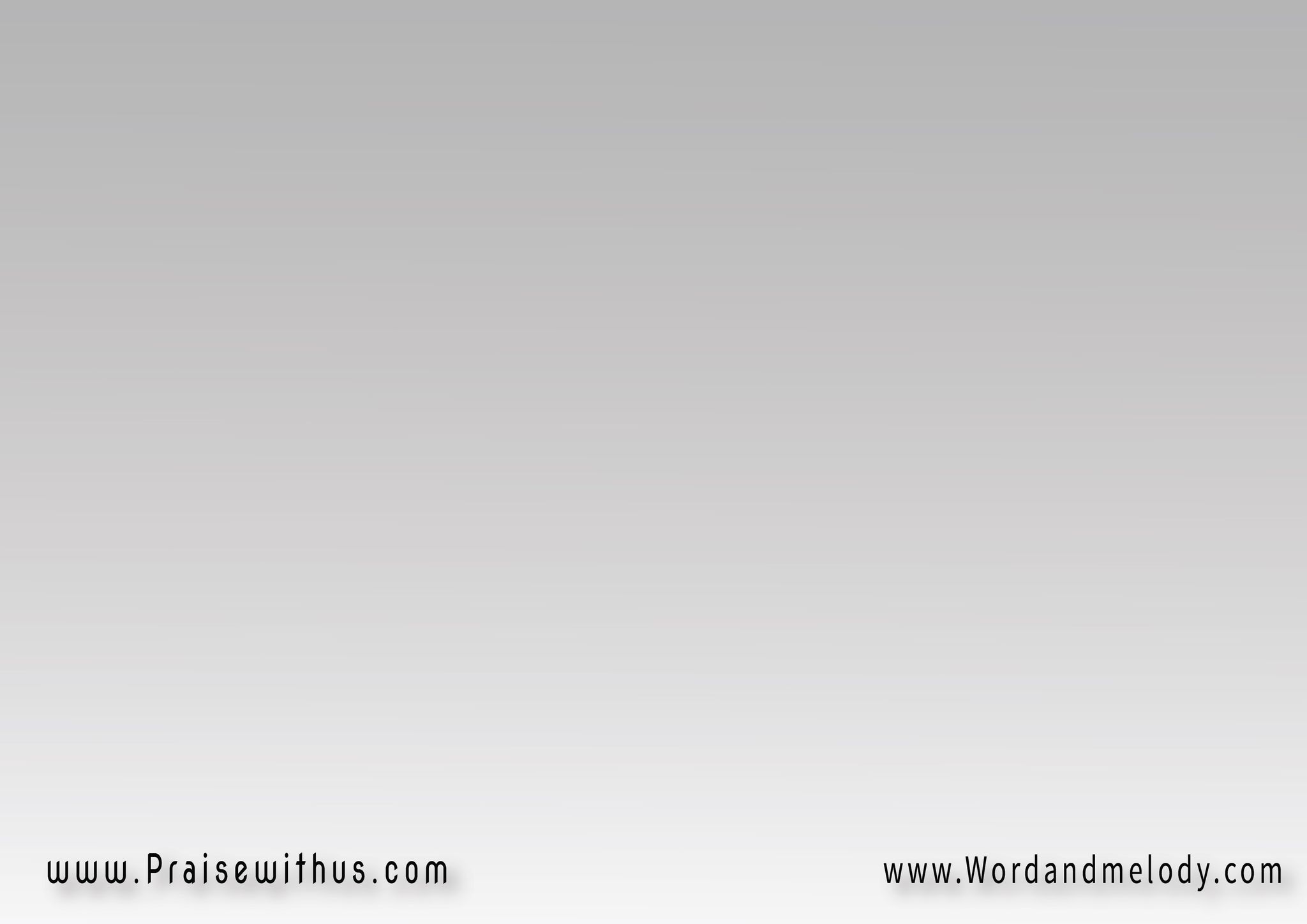 القرار:
(قد مات وقام ليمنحك اسمي حياة
فهل اليه تقبلن فعنده تلقى نجاة)2 في الجلجثة في الجلجثة 
فوق الصليب في الجلجثة)2
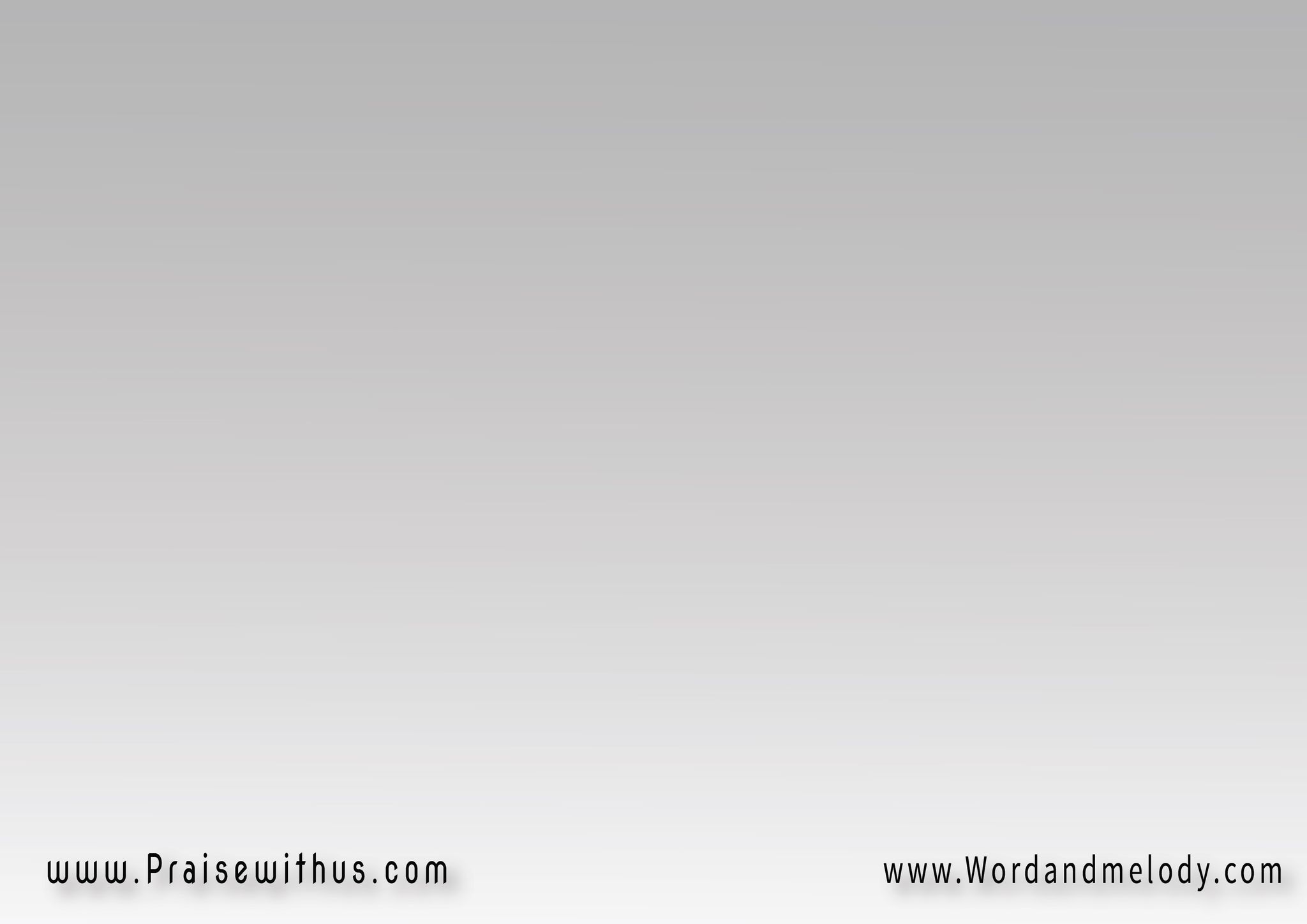 القرار:
(كشاةٍ تساق للذبح لم تفتح فاك
كنعجة صامتة اقتادوك للصلب هناك)2
في الجلجثة في الجلجثة 
فوق الصليب في الجلجثة
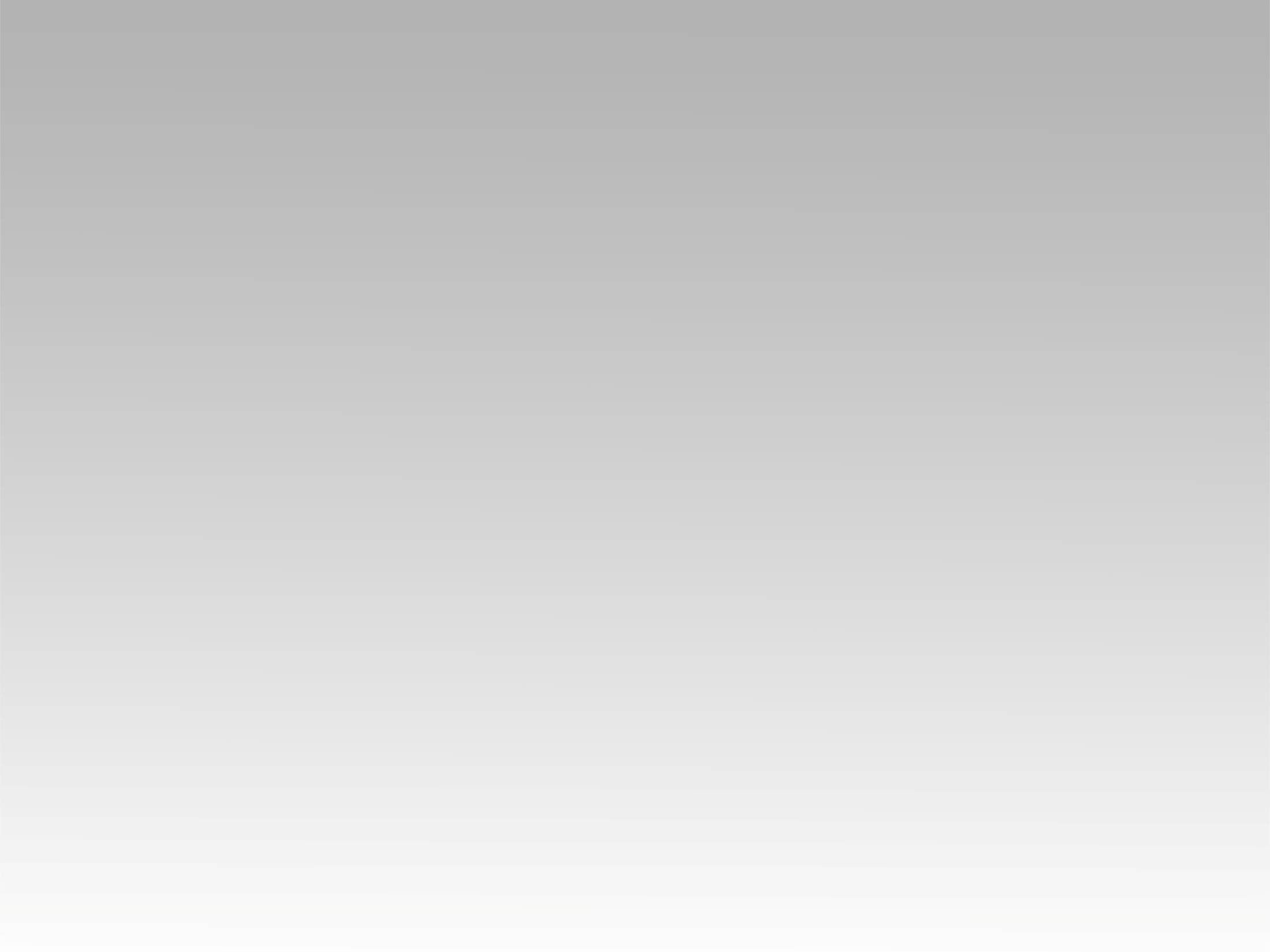 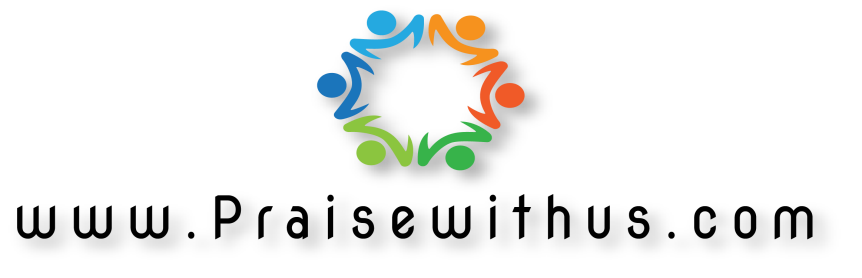